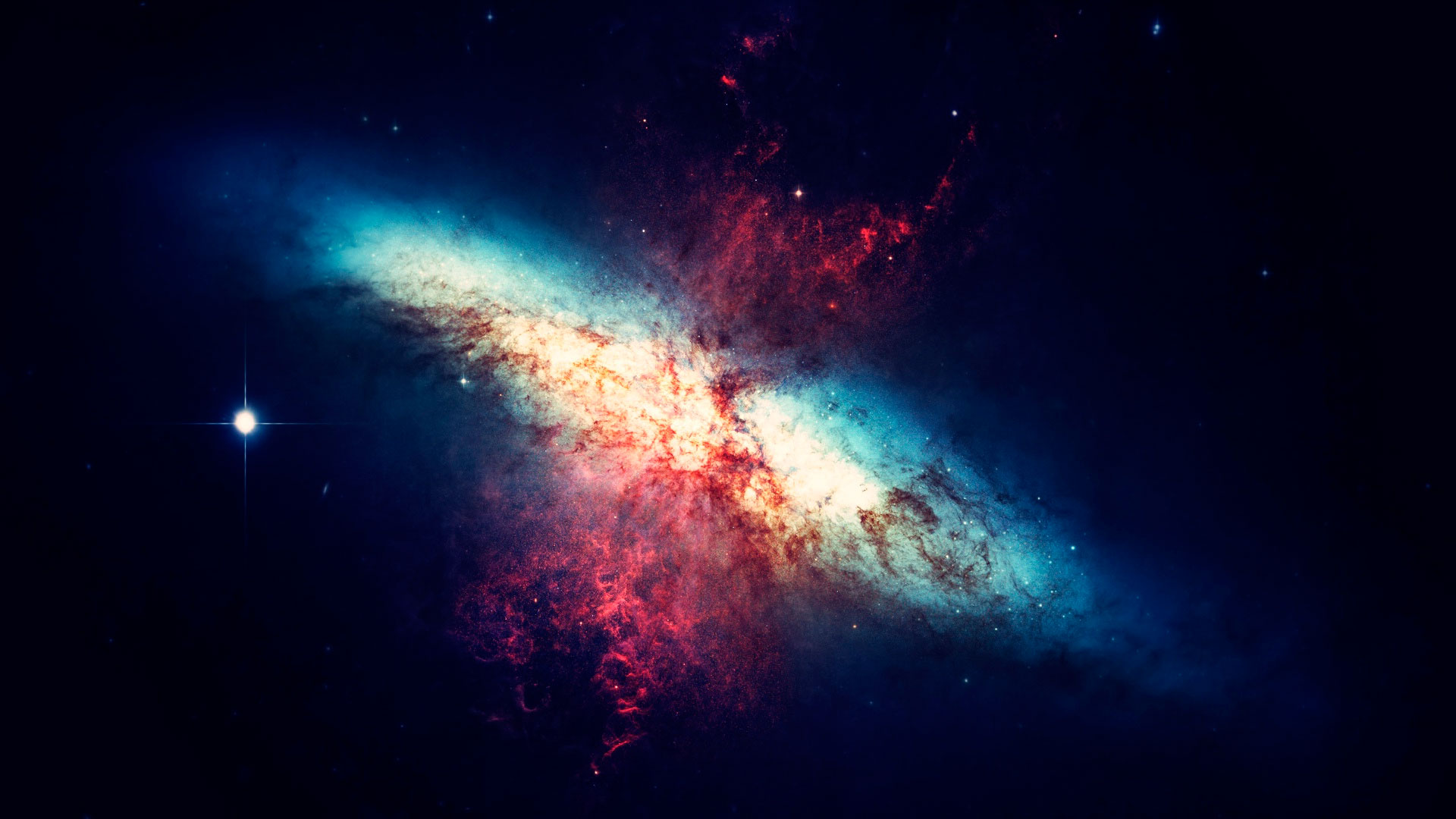 Планеты земной группы
Венера
Коваль Юлия 11-А класс
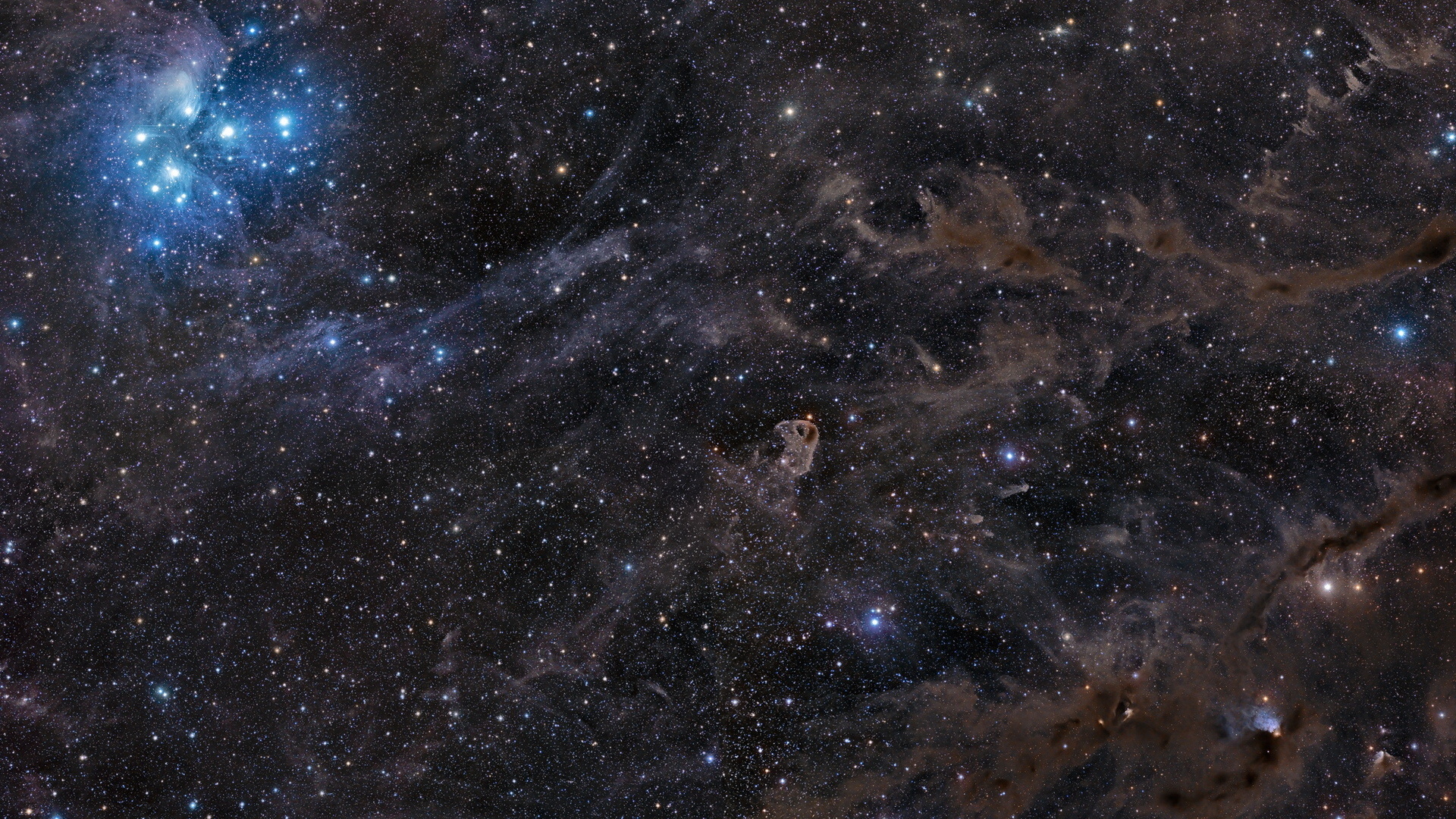 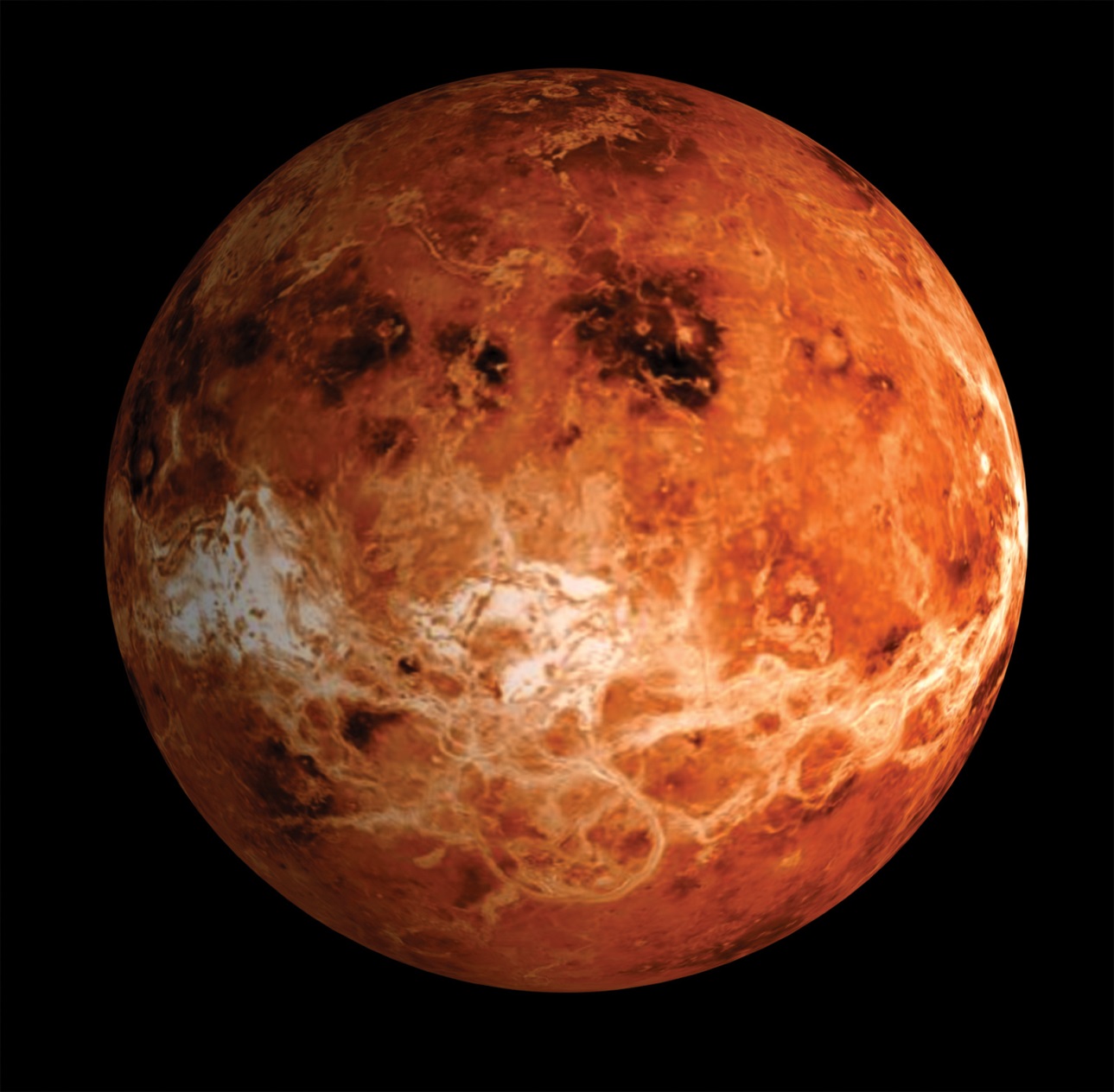 Вене́ра — вторая внутренняя планета Солнечной системы с периодом обращения в 224,7 земных суток. Названа именем Венеры, богини любви из римского пантеона. Это единственная из восьми основных планет Солнечной системы, получившая название в честь женского божества.
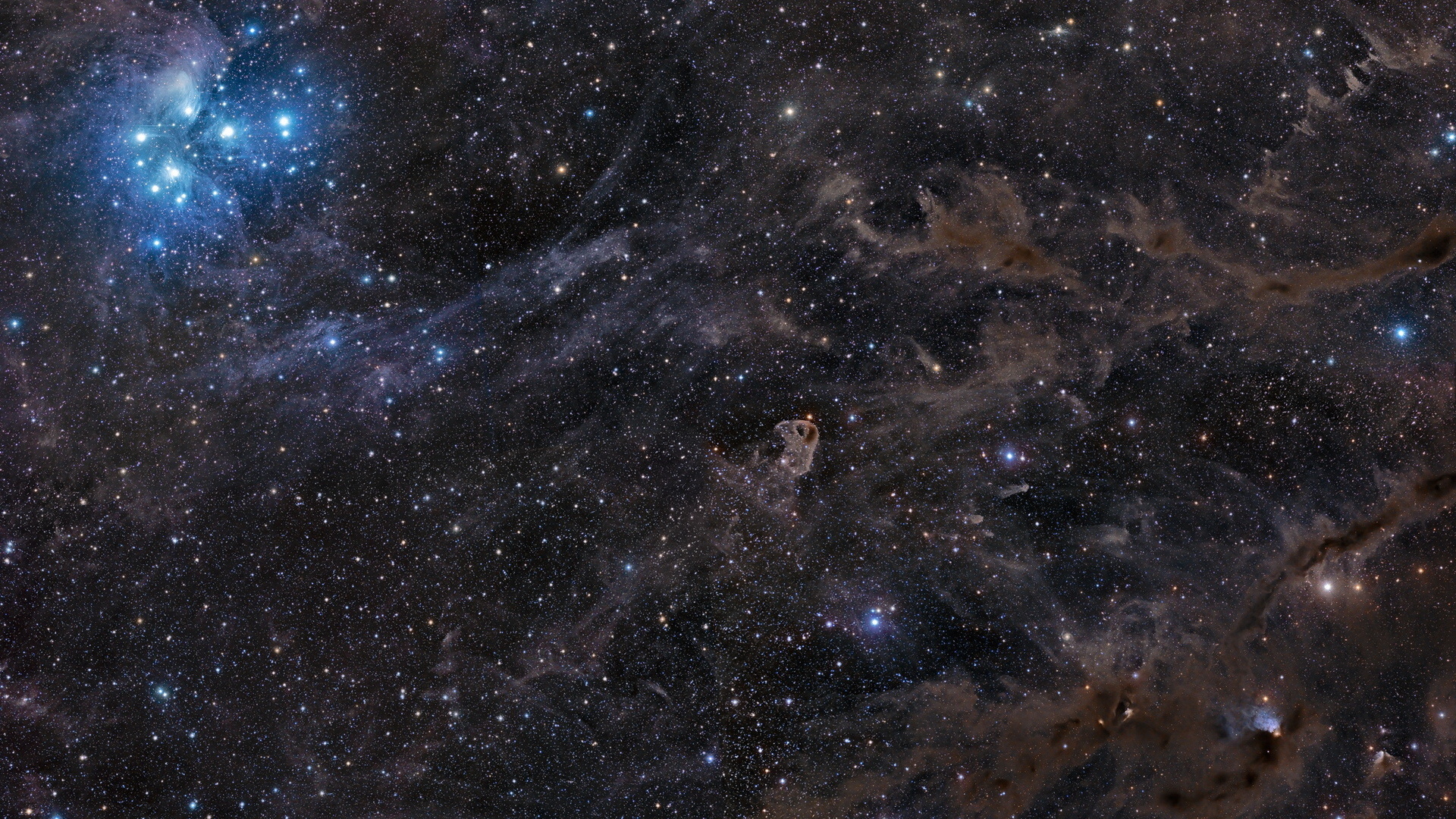 Венера — третий по яркости объект на небе Земли после Солнца и Луны и достигает видимой звёздной величины в −4,6. Поскольку Венера ближе к Солнцу, чем Земля, она никогда не удаляется от Солнца более чем на 47,8° (для земного наблюдателя). Лучше всего она видна незадолго до восхода или через некоторое время после захода Солнца, что дало повод называть её также Вечерняя звезда или Утренняя звезда.
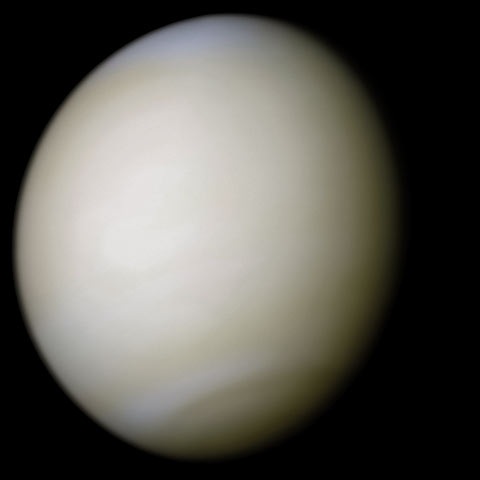 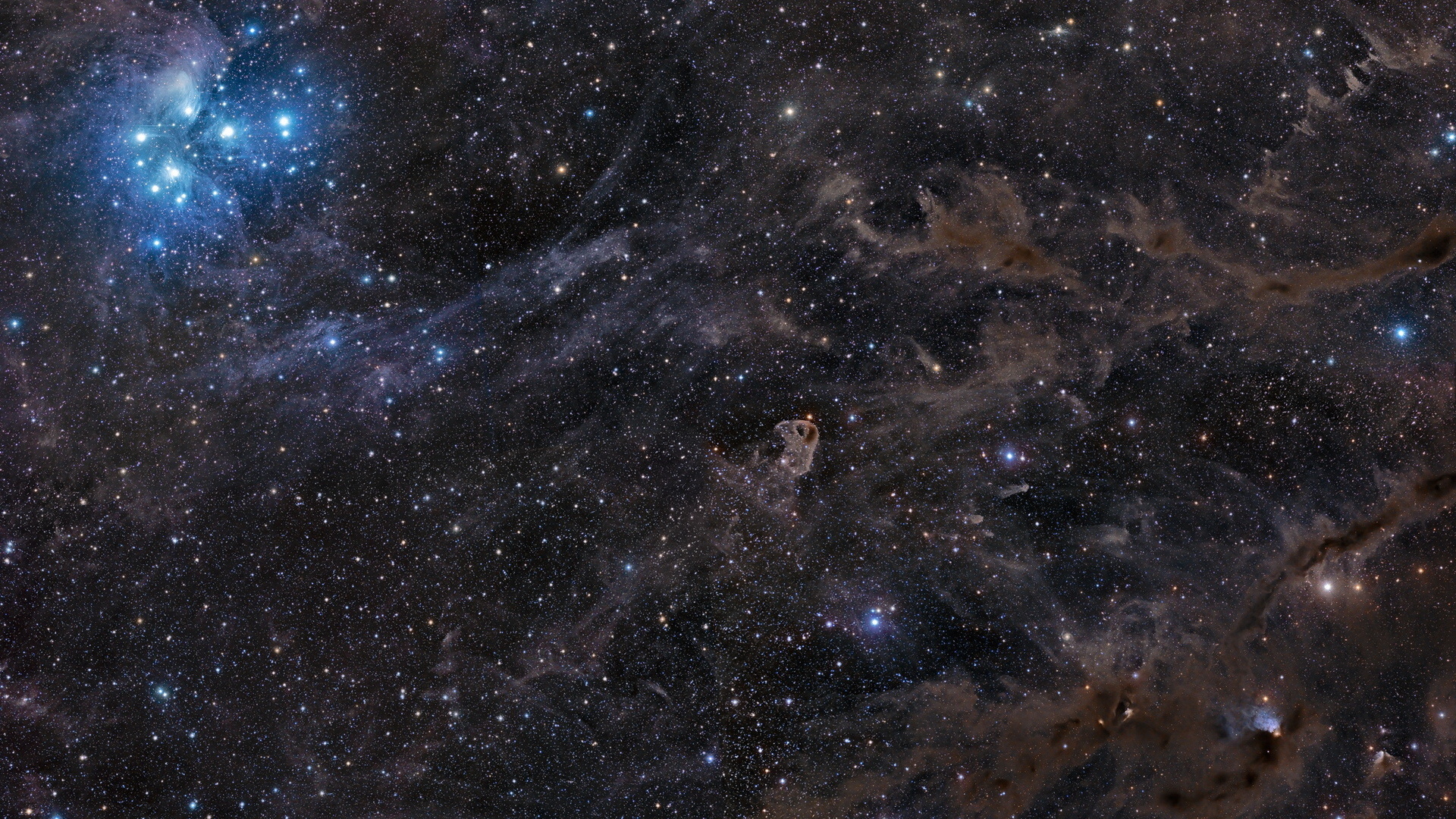 По размерам Венера довольно близка к Земле. Радиус планеты равен 6051,8 км (95 % земного), масса — 4,87·1024кг (81,5 % земной)
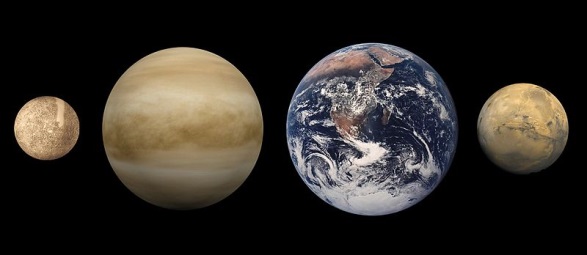 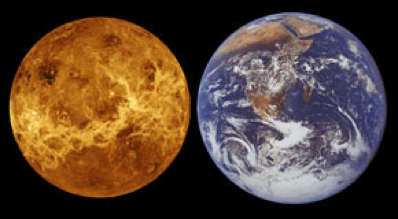 Сравнительные размеры (слева направо) Меркурия, Венеры, Земли и Марса
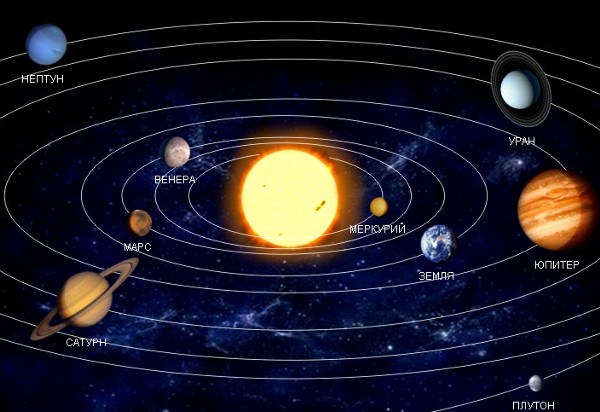 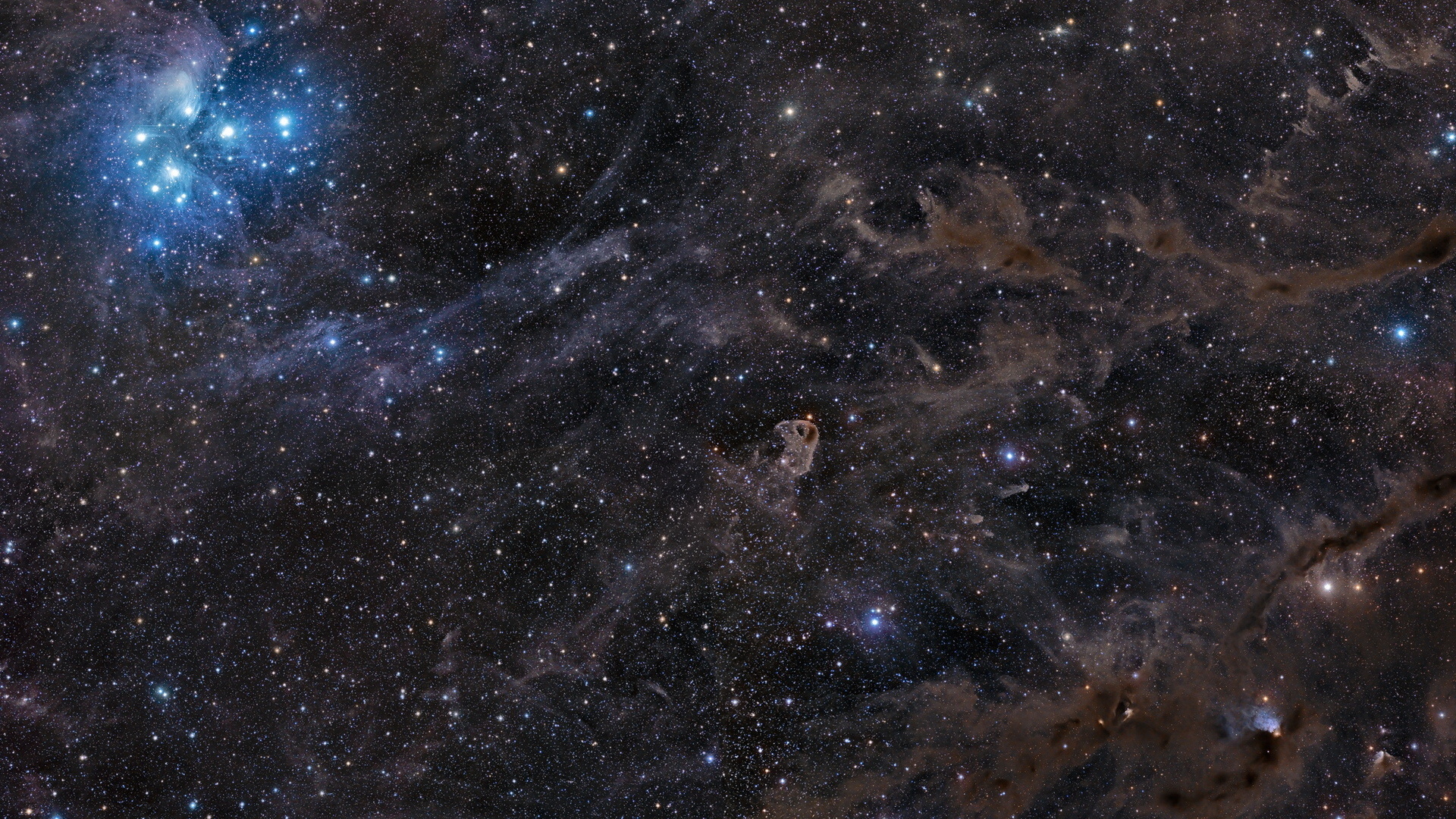 Поверхность и внутреннее строение
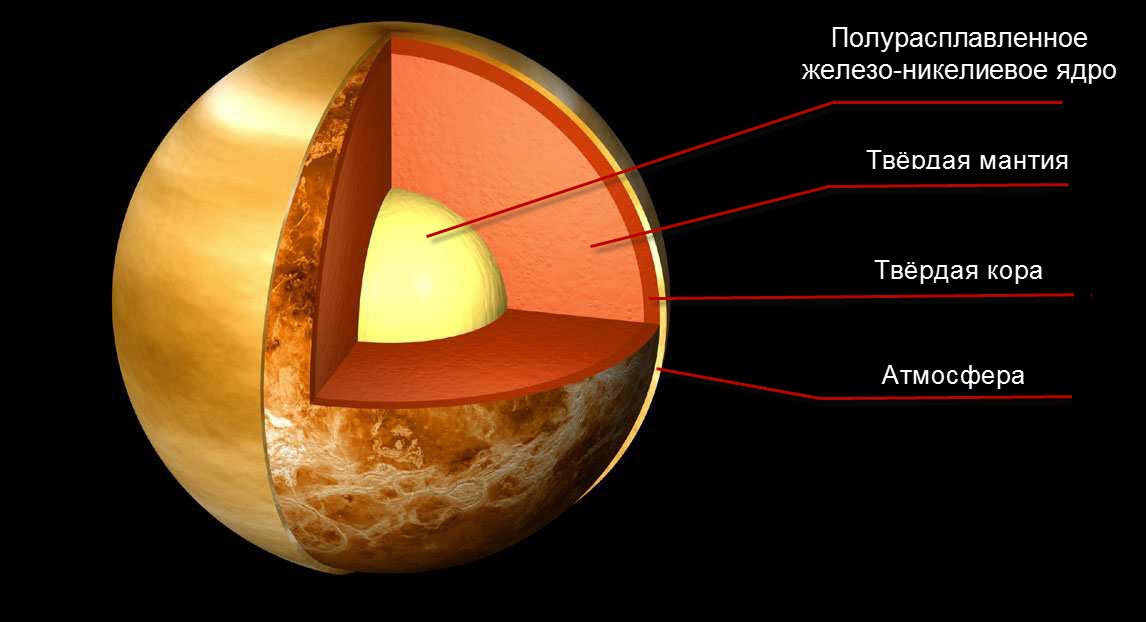 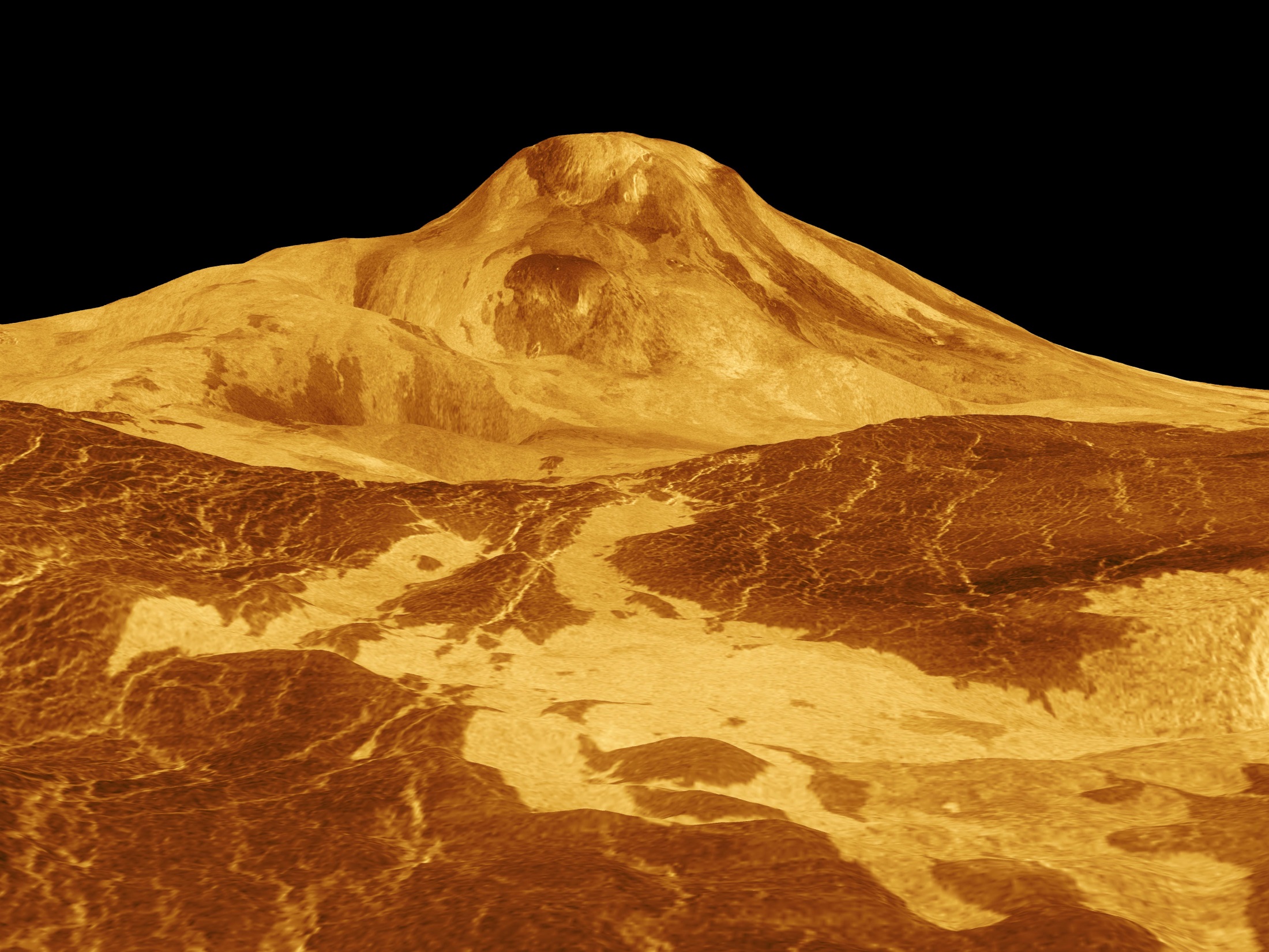 Рельеф
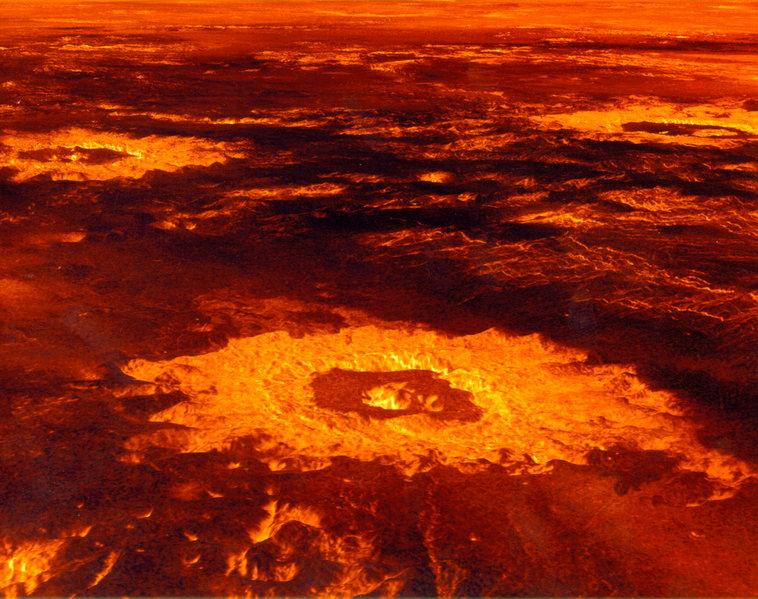 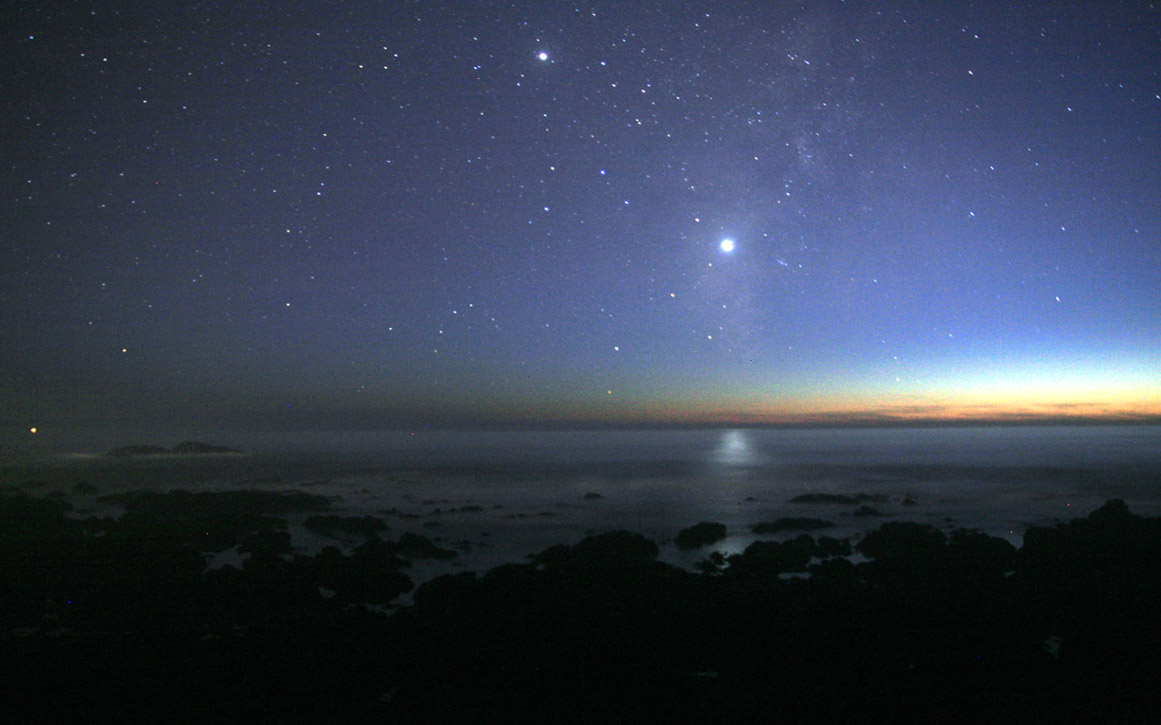 Вид с Земли
Вид с Земли